Figure 2 Assessment of the capabilities of seven interactomes to group functionally associated genes together. The ...
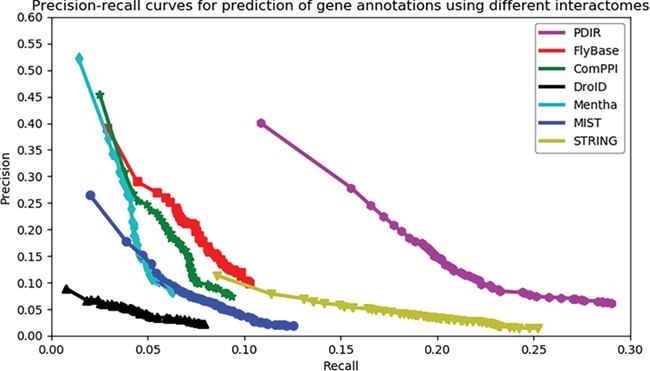 Database (Oxford), Volume 2020, , 2020, baaa005, https://doi.org/10.1093/database/baaa005
The content of this slide may be subject to copyright: please see the slide notes for details.
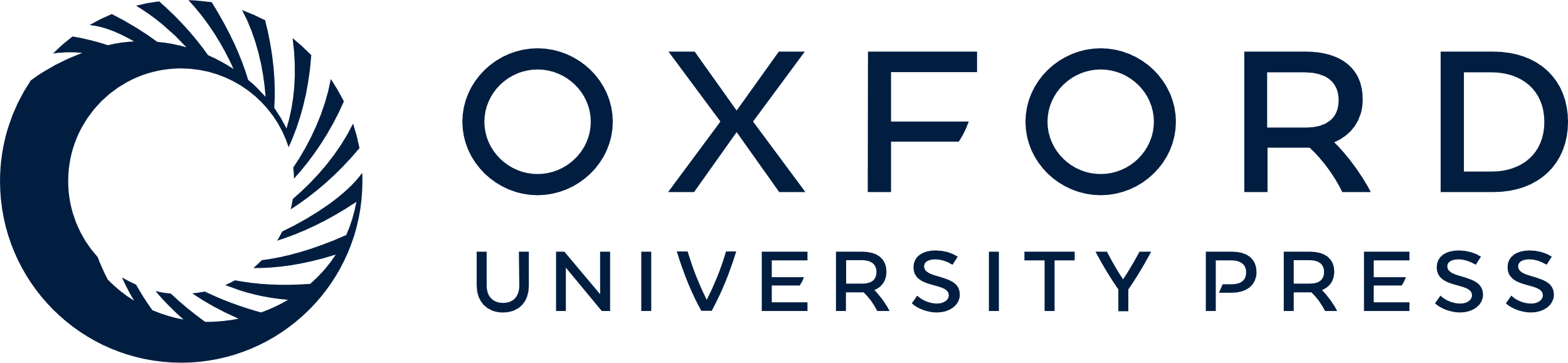 [Speaker Notes: Figure 2 Assessment of the capabilities of seven interactomes to group functionally associated genes together. The precision-recall curves of gene function prediction using different interactomes are illustrated. Precision estimates the proportion of correct annotations identified by an interactome. Recall estimates the proportion of new annotations that is identified by an interactome.


Unless provided in the caption above, the following copyright applies to the content of this slide: © The Author(s) 2020. Published by Oxford University Press.This article is published and distributed under the terms of the Oxford University Press, Standard Journals Publication Model (https://academic.oup.com/journals/pages/open_access/funder_policies/chorus/standard_publication_model)]